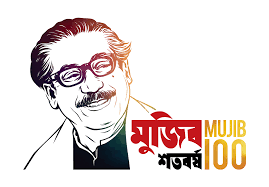 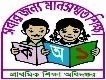 আজকের মাল্টিমিডিয়া ক্লাসে সবাইকে স্বাগতম
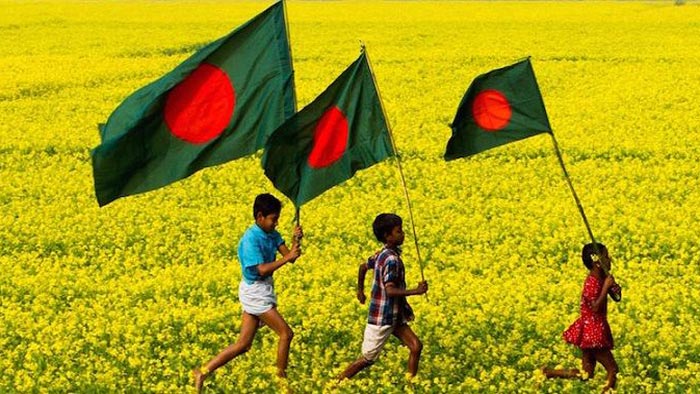 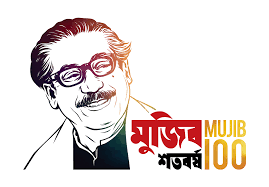 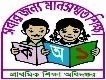 পরিচিতি
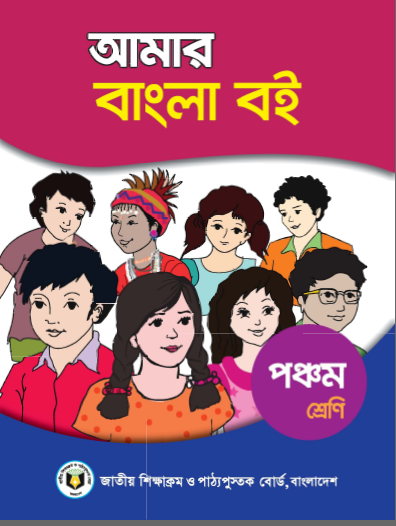 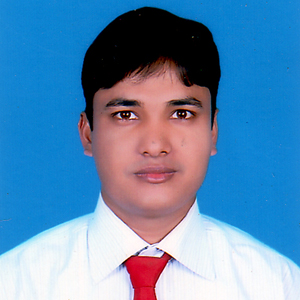 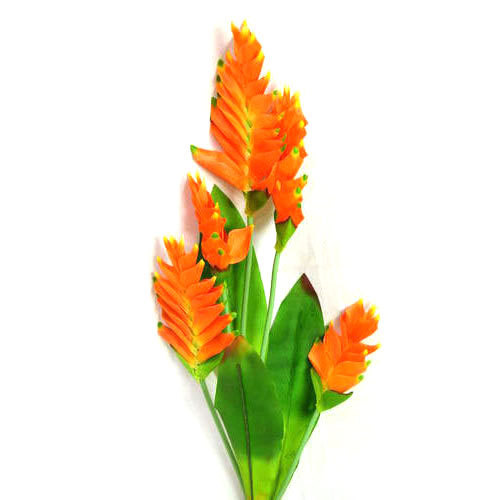 মাহাবুর রহমান 
সহকারী শিক্ষক  
দক্ষিণ হরিরামপুর সরকারি প্রাথমিক বিদ্যালয়।
পার্বতীপুর, দিনাজপুর।
মোবাইলঃ ০১৭২২২৫১৩৬৯
ই-মেইলঃ mahaburict3@gmail.com
শ্রেণিঃ ৫ম 
বিষয়ঃ বাংলা 
পাঠঃ রৌদ্র লেখে জয়
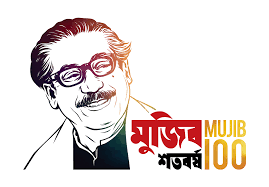 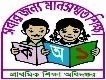 নিচের ছবিগুলো লক্ষ্য করঃ
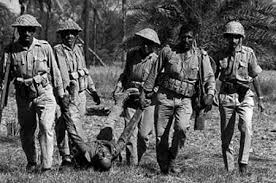 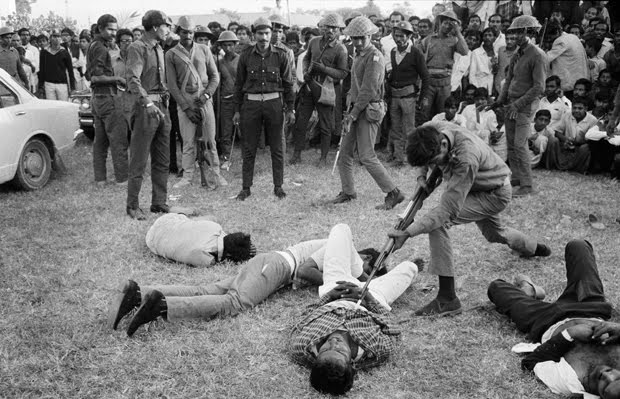 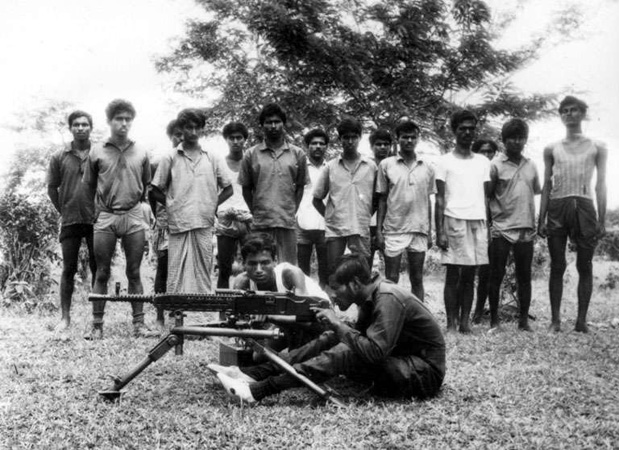 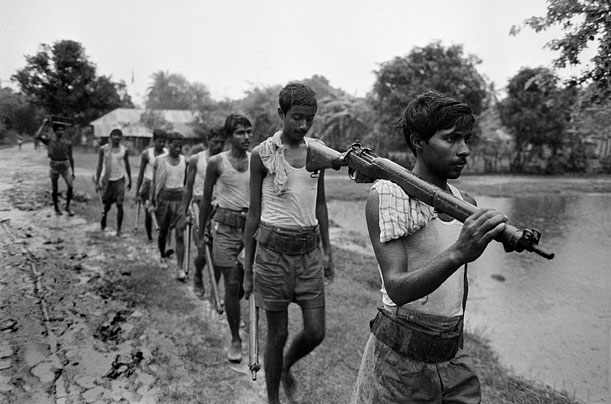 হ্যা,ছবিগুলো কোনো যুদ্ধ বা সংগ্রামের ছবি।
ছবিগুলো দেখে কী বুঝতে পারলে ?
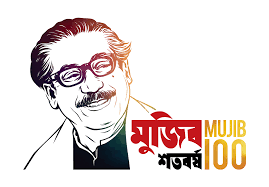 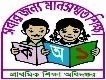 আমাদের আজকের পাঠ
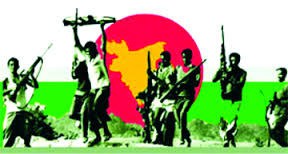 রৌদ্র লেখে জয়
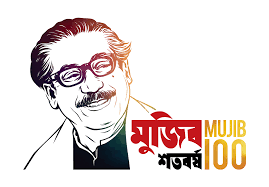 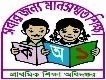 শিখনফল
এই পাঠ শেষে শিক্ষার্থীরা---
২.১.১ প্রমিত উচ্চারণে ও ছন্দ বজায় রেখে কবিতা আবৃত্তি করতে পারবে ;
২.১.২ পাঠ্যবইয়ের কবিতা পড়ে মূলভাব বুঝতে পারবে ;
১.৫.১ পাঠে ব্যবহৃত শব্দ দিয়ে নতুন নতুন  বাক্য লিখতে পারবে ।
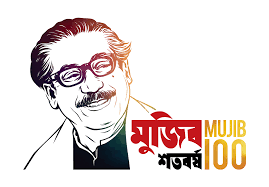 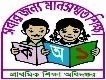 জন্মঃ১৯২৯ সালের ২৩ অক্টোবর ঢাকায়
কবি পরিচিতি
মৃত্যুঃ১৭ই আগস্ট ২০০৬
পৈত্রিক নিবাসঃ নরসিংদি জেলায় পাড়াতলী গ্রামে
লেখাঃএলাটিং বেলাটিং ,ধান ভানলে কুঁড়ো দেব,স্মৃতির শহর ঢাকা ইত্যাদি।
পেশাঃ সাংবাদিকতা
শামসুর রাহমান
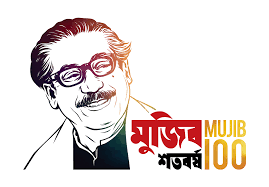 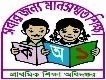 শব্দের অর্থ জেনে নিই
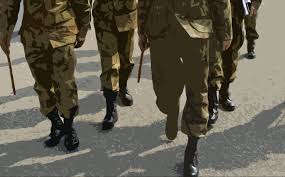 বর্গি
মারাটা দস্যু
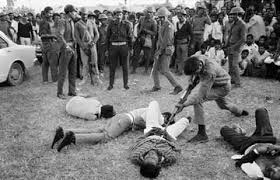 হানাদার
আক্রমনকারী
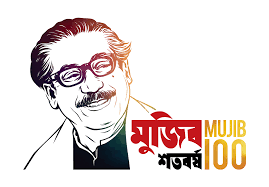 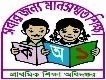 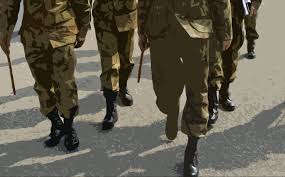 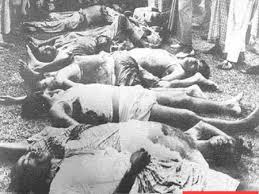 বর্গি এলো খাজনা নিতে ,
মারল মানুষ কত ।
গ্রাম যে শত শত ।
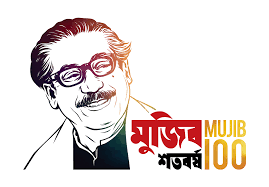 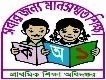 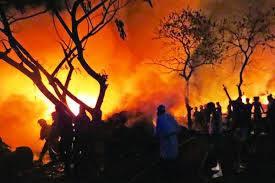 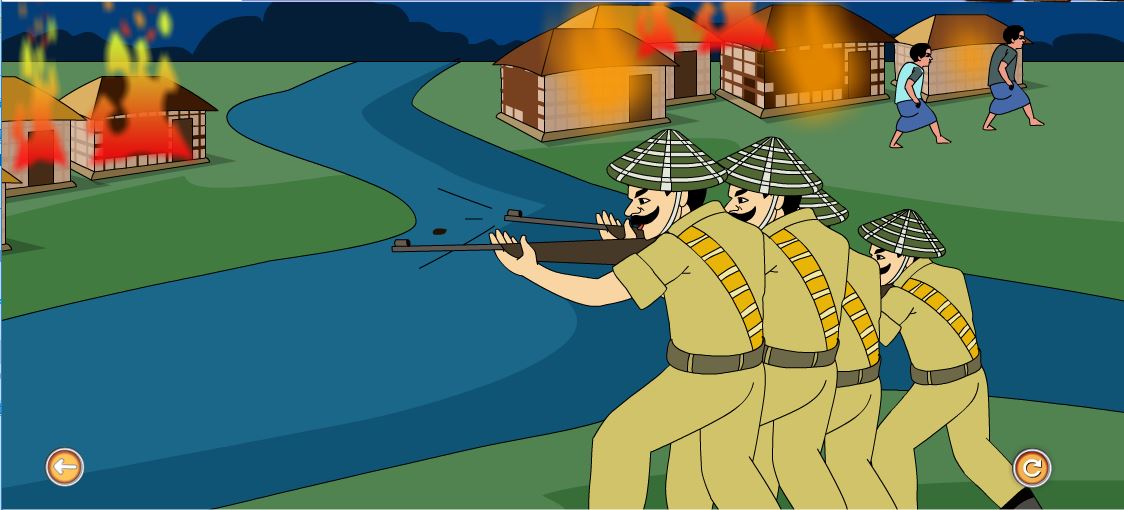 পুড়ল শহর পুড়ল শ্যামল
গ্রাম যে শত শত ।
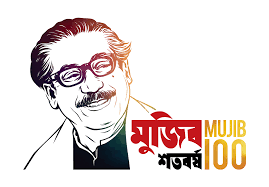 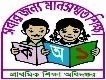 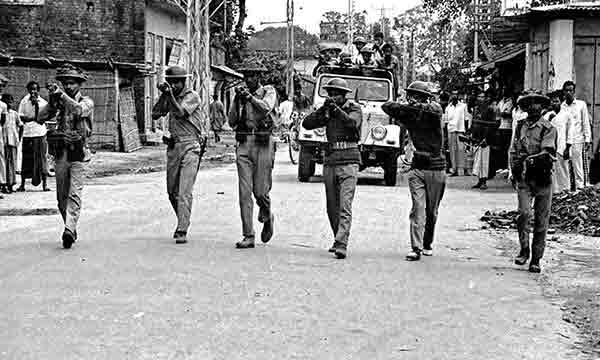 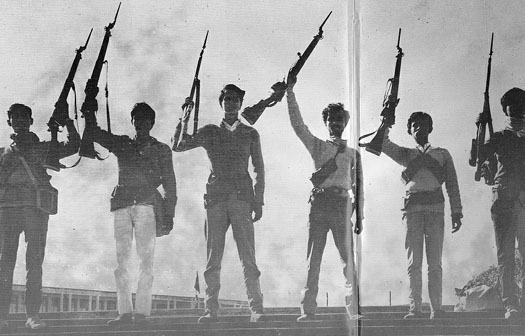 হানাদারের সঙ্গে জোরে
লড়ে মুক্তি সেনা ,
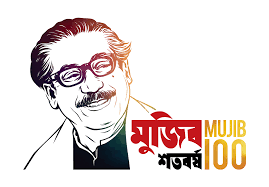 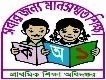 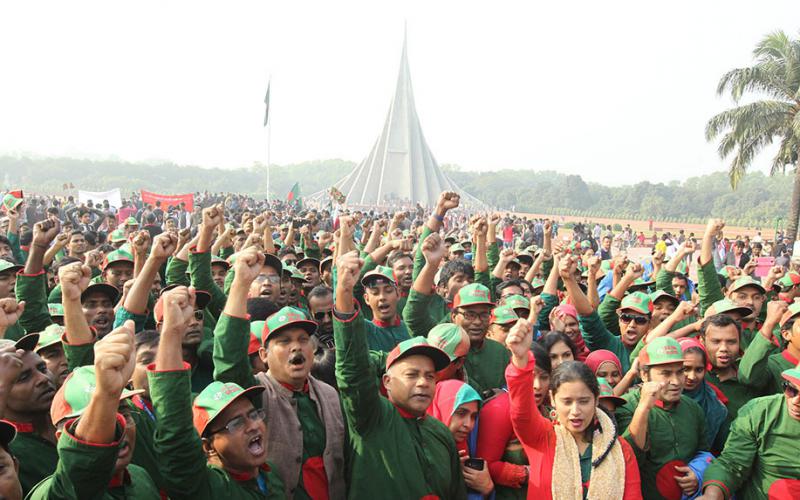 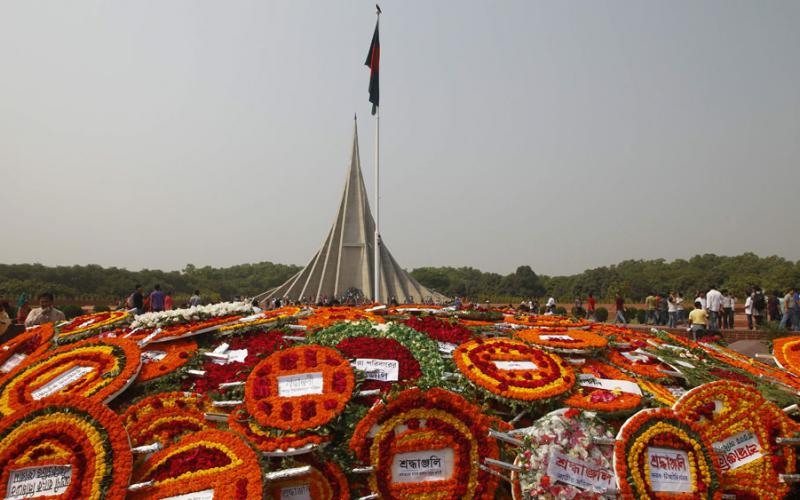 তাদের কথা দেশের মানুষ
কখনো ভুলবে না ।
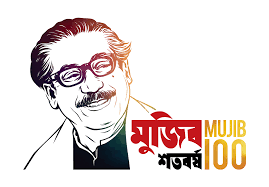 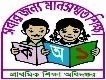 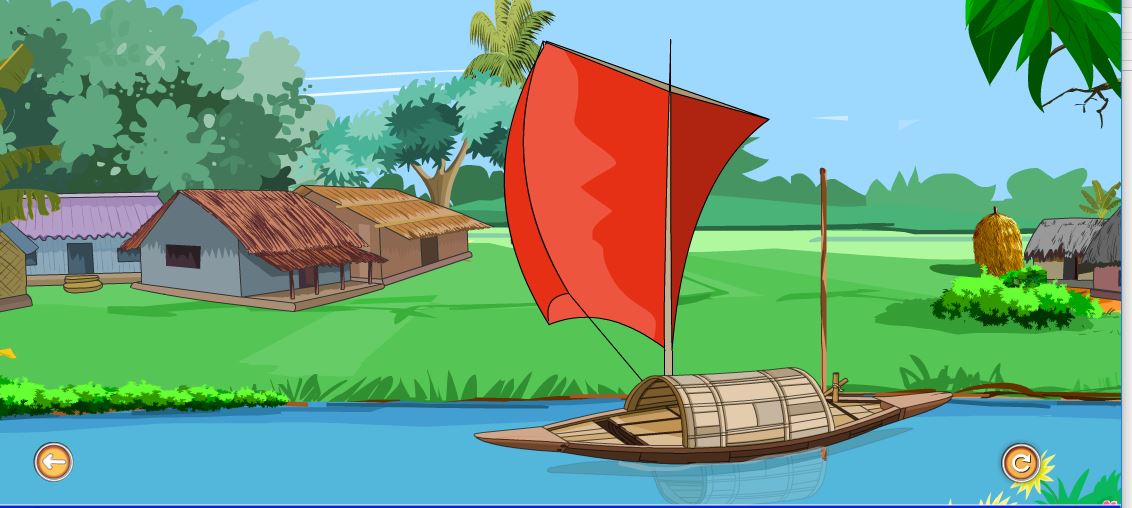 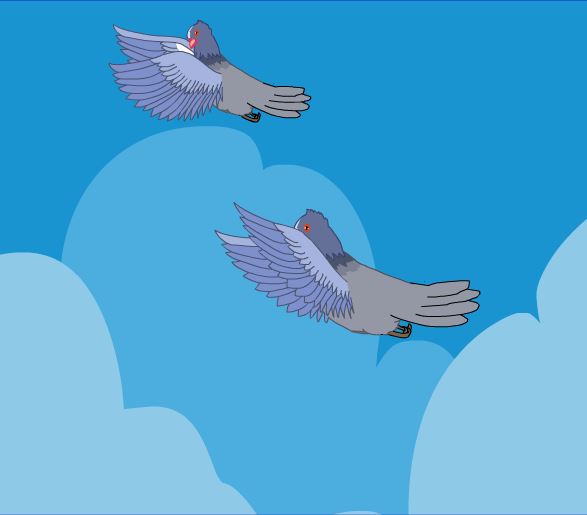 আবার দেখি নীল আকাশে
পায়রা মেলে পাখা ,
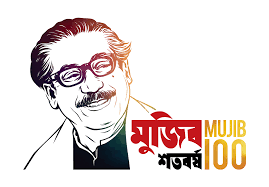 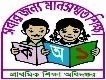 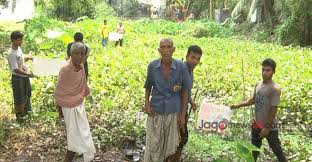 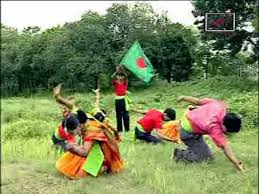 মা হয়ে যায় দেশের মাটি ,
তার বুকেতেই থাকা ।
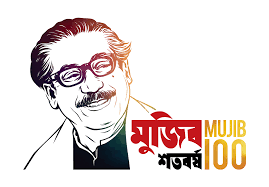 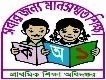 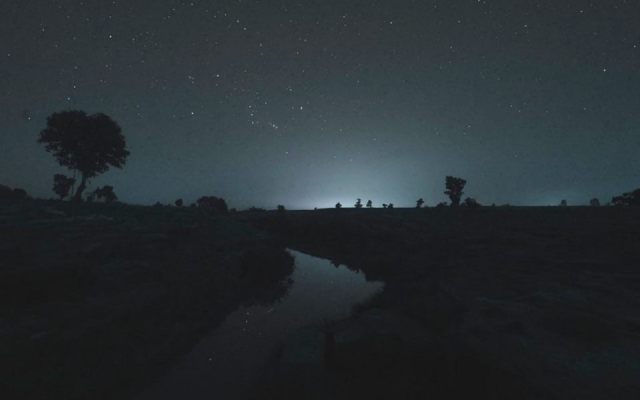 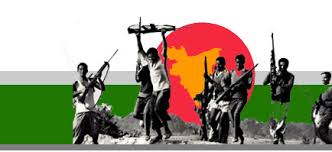 কাল যেখানে আঁধার ছিল
আজ সেখানে আলো ।
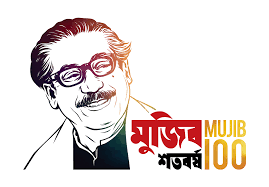 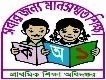 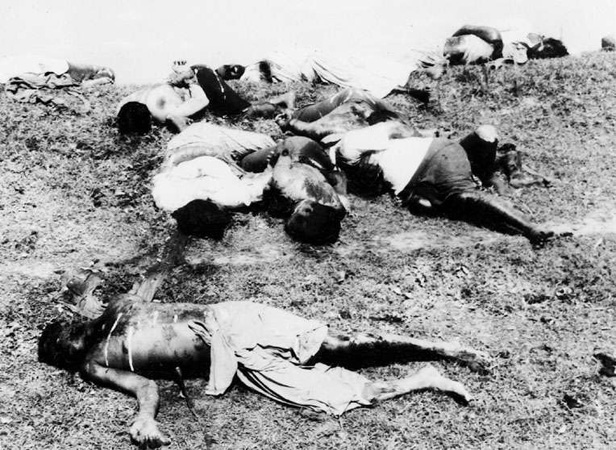 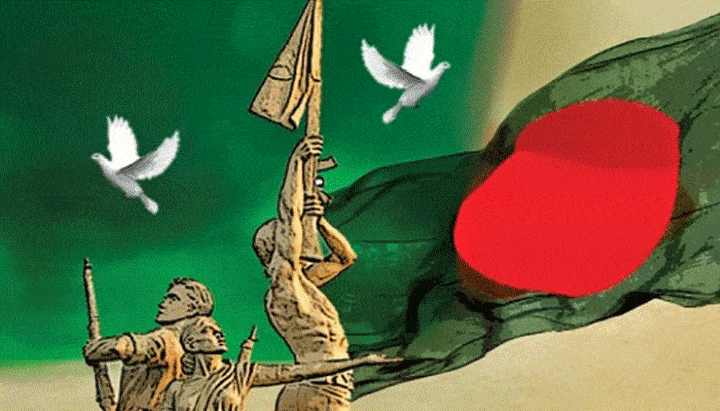 কাল যেখানে মন্দ ছিল ,
আজ সেখানে ভালো।
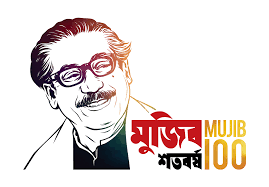 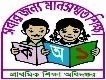 শিক্ষকের আবৃত্তি ও কবিতাংশের মূলভাব  আলোচনা
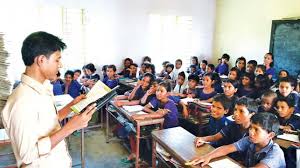 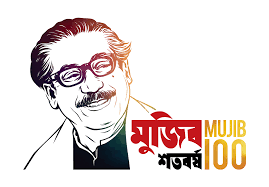 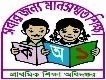 শিক্ষার্থীদের পাঠ
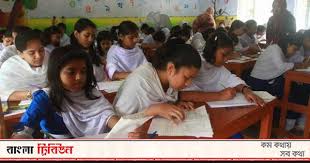 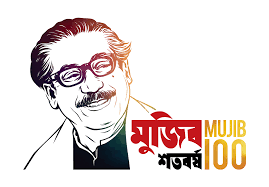 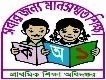 নিচের কথাগুলো বুঝে নিই ।
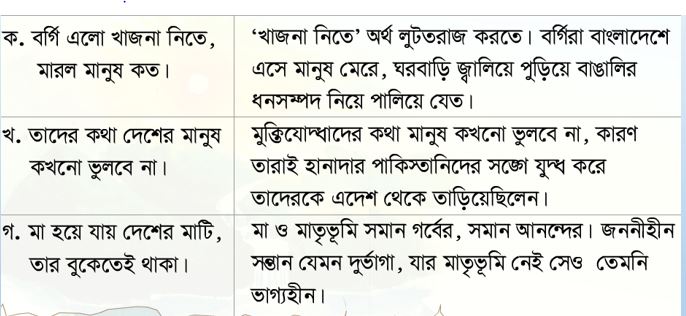 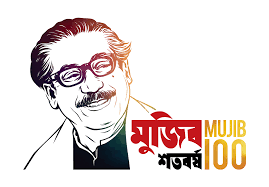 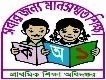 বিপরীত শব্দ দাগ টেনে মিলাই ।
সাদা 
পরাজয় 
মন্দ 
আলো
আঁধার 
কালো
ভালো
 জয়
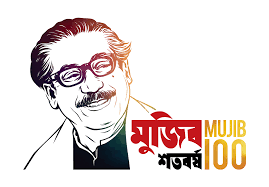 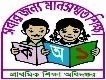 জোড়ায় কাজ
নিচের শব্দগুলো দিয়ে বাক্য তৈরি করি ।
বর্গিঃ -----------------------------------------------------------------------------

হানাদারঃ ----------------------------------------------------------------------

আঁধারঃ  ------------------------------------------------
বহু আগে বাংলায় বর্গি এসে হানা দিত,মানুষ মারত,ধনসম্পদ লুট করত।
পাকিস্থানি হানাদার বাহিনী বাঙ্গালীদের অনেক অত্যাচার করেছে।
আঁধার কেটে গেলে আলোর দেখা পাওয়া যায় ।
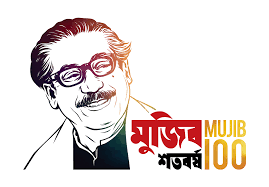 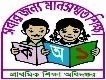 মূল্যায়ন
প্রশ্নগুলোর উত্তর মুখে মুখে বলি ও লিখি ।

ক) বর্গি কারা ? তারা কী করেছিল ?
খ) হানাদারদের কথা মানুষ কখনো ভুলবে না কেন ?
গ) মুক্তিসেনারা কাদের সঙ্গে যুদ্ধ করেছিল ?
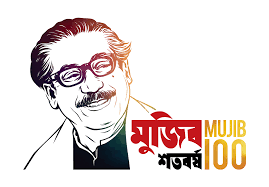 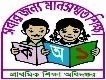 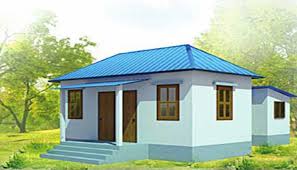 বাড়ির কাজ
‘মুক্তিযোদ্ধাদের কথা কেন মানুষ কখনো ভুলবে না’ ৫ টি বাক্যে বাড়ি থেকে লিখে আনবে
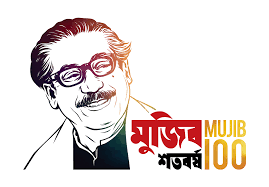 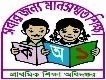 সাথে থাকার জন্য সবাইকে অসংখ্য ধন্যবাদ
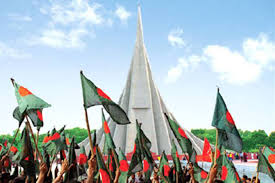